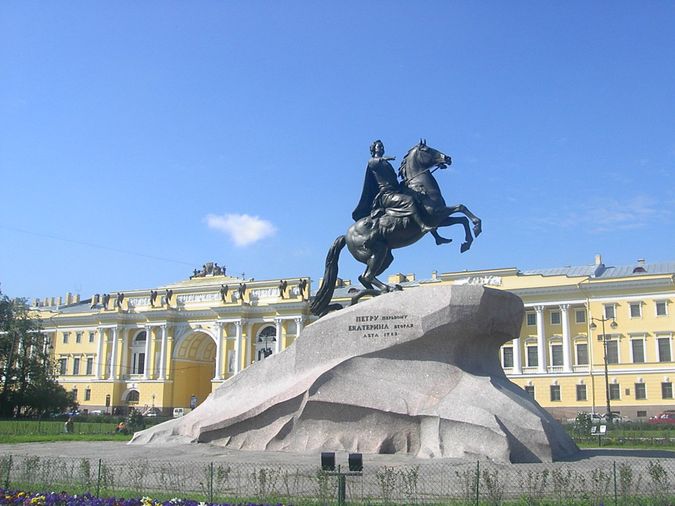 Неподвижные стражи 
Петербурга
Сапунова Юлия Владимировна
Воспитатель ГБДОУ д/с № 1
г. Санкт – Петербурга
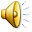 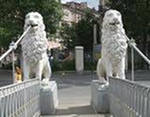 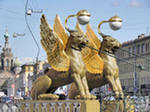 Как много царственных зверейНаш город украшают.Львы Петербургские мостыБессонно охраняют.
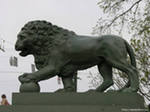 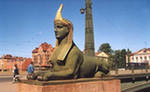 Лев -одна из самых легендарных больших кошек на всей планете. Это крупные, сильные и умные животные.. Львов называют царями зверей. Им приписывают такие качества как благородство, верность, храбрость
Львы на Дворцовой пристани
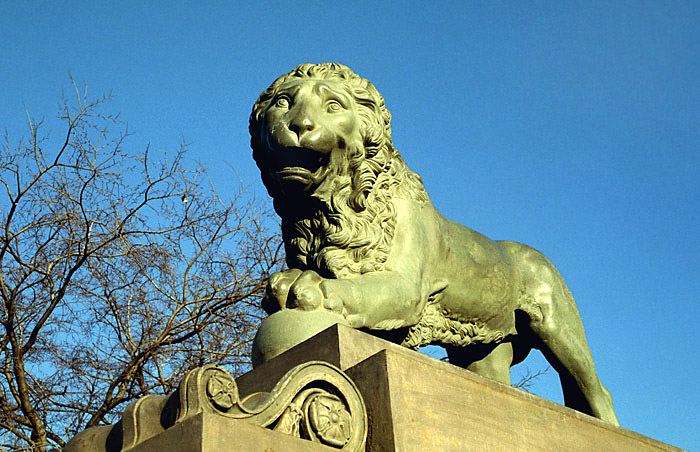 «С поднятой лапой, как живые»Стоят два льва сторожевые,Шар мощной лапой подпирают,Как будто мячиком играют.
Львиный мостик
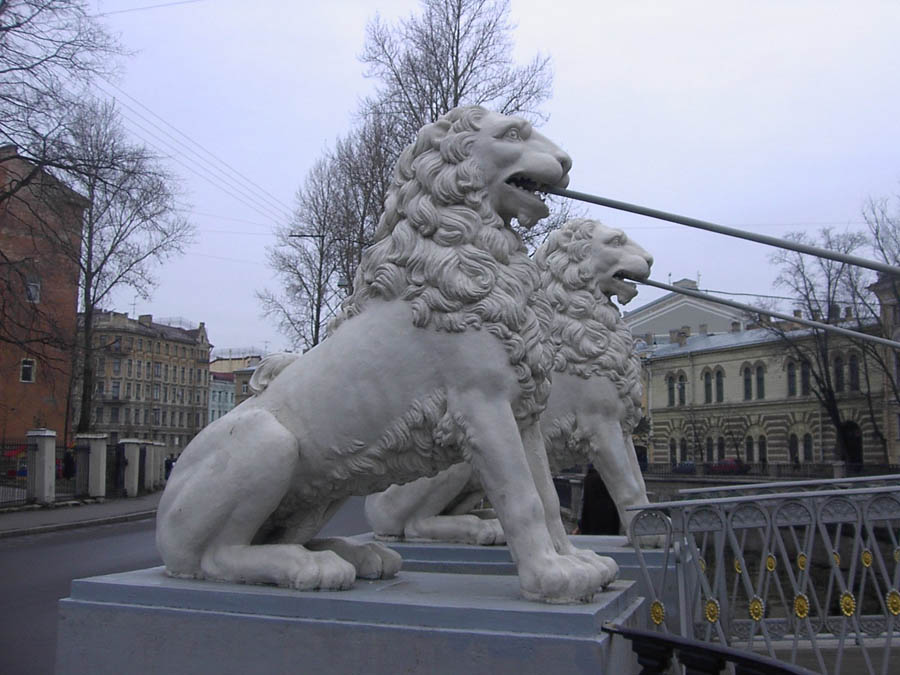 И на границе света-тьмы, Застыли труженники львы. Слились в них мощь и красота. И тяжесть львиного моста На протяженьи двух веков Не может их разжать клыков.
Львы у Русского музея
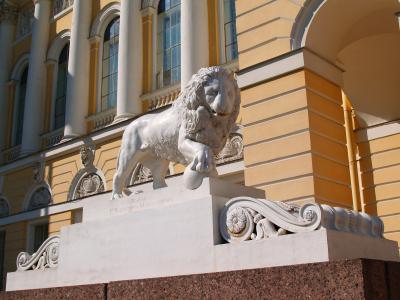 Это львы, охраняющие здание Государственного Русского музея Львы расположились на гранитных постаментах на вершине лестницы, ведущей в здание музея. Стражи смотрят друг на друга, положив передние лапы на шар. Но, несмотря на пышные гривы и мощные лапы с выпущенными когтями, выглядят эти звери очень даже дружелюбно.
Сфинкс - чудовище с головой человека и туловищем спокойно лежащего льва, сочетание ума и силы.
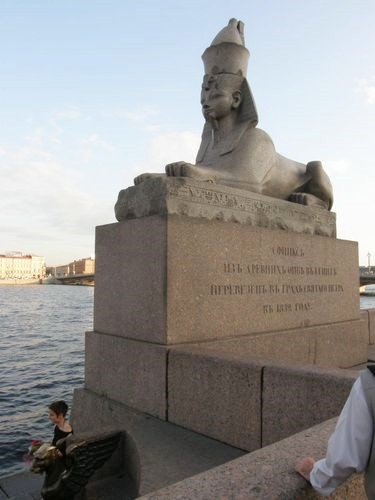 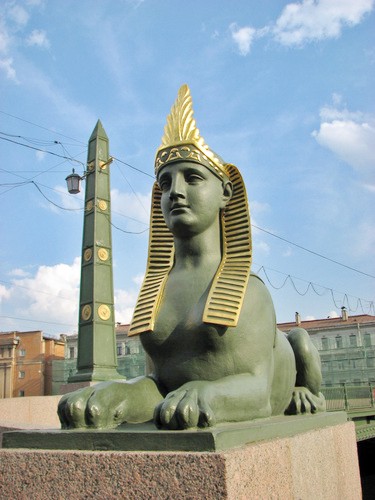 Сфинксы
О чем печалишься мой Сфинкс, С несчастным видом обреченным, Чего сидишь ты у воды, Тоской немою удрученный, Наполовину дикий зверь, С лицом невинной стройной девы…
Грифоны - фантастическое чудовище с туловищем льва, крыльями орла и головой орла или льва с острыми когтями и с белоснежными или золотыми крыльями
Грифоны Банковского моста
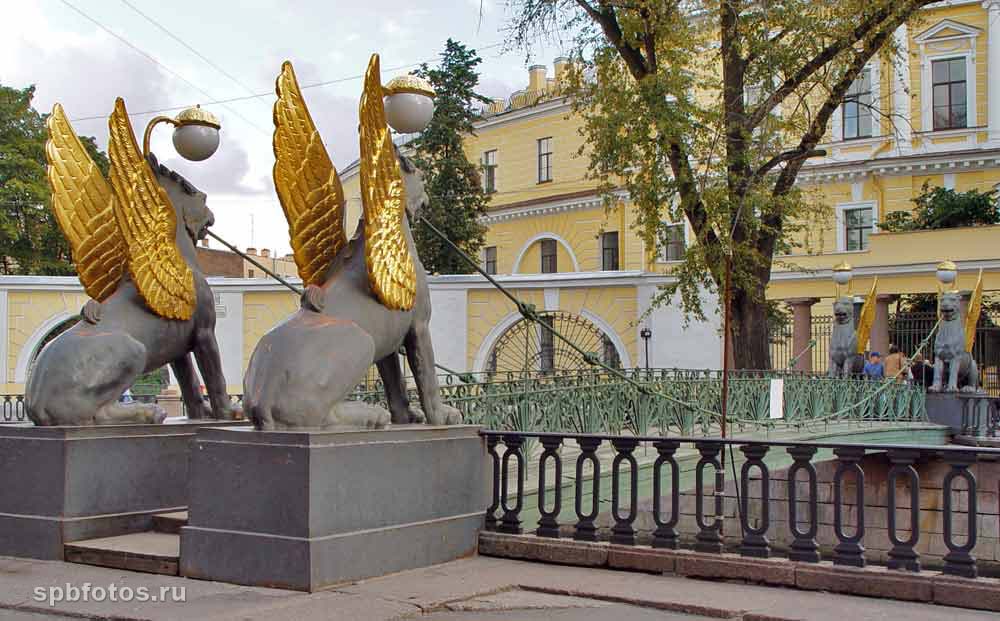 Дни идут, года мелькают,
И за веком век течёт.
На мосту сидят грифоны,
Отражаясь в глади вод.
Неподвижным, странным взглядом
В беспредельном далеке
Видят сказочные дали
И о них вещают мне …
Четыре грифона на Неве
Эти бронзовые крылатые львы разместились по сторонам гранитной пристани напротив здания Академии художеств почти у самой воды. Прижав к голове уши и злобно оскалив рты, они охраняют вход на полукруглые площадки с гранитными скамьями
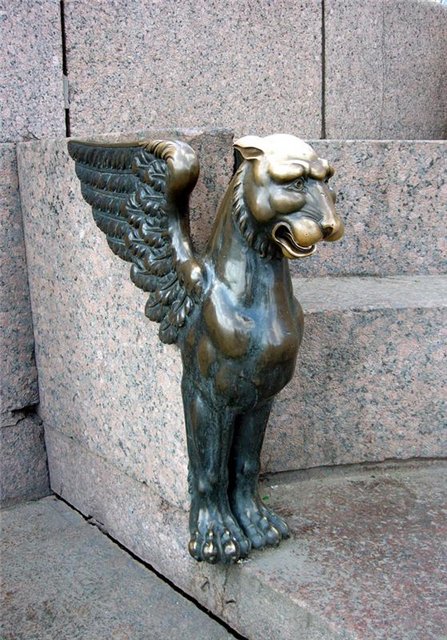 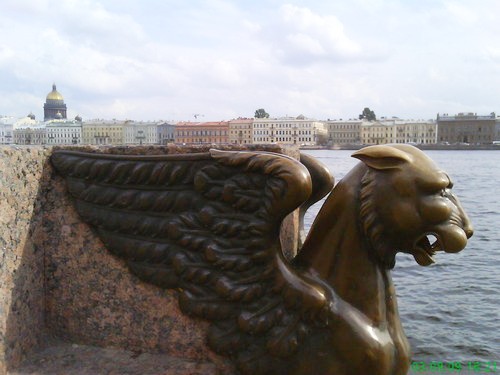 http://aboutpiter.ru/goingonatrip/children-petersburg/stixi
http://www.sundukova.com/2011/08/blog-post_9973.html
http://ti-poet.ru/stih.php?b=40331
http://ru.wikipedia.org/wiki/%C3%F0%E8%F4%EE%ED%FB
Использована музыка В.А. Моцарта и А. Вивальди  – «Эльфийская ночь»